TERVETULOA VANHEMPAINILTAAN!PERUSKOULUN JÄLKEISET JATKO-OPINNOT JA YHTEISHAKU 2024
OPPIVELVOLLISUUSLAKI
Oppivelvollisuus päättyy, kun opiskelija on suorittanut lukion tai ammatillisen perustutkinnon tai täyttää 18 vuotta.
    Nuorella velvoite hakeutua ja jatkaa toisen asteen koulutuksessa
    Oppivelvollisen nuoren huoltajan tai muun laillisen edustajan tulee huolehtia siitä, että nuori suorittaa oppivelvollisuuden.
Peruskoulun opon velvollisuus huolehtia, että kaikki hakevat jatko-opintoihin sekä seurantavelvollisuus, että kaikki aloittavat toisen asteen opinnot. Lisäksi ilmoitusvelvollisuus kunnalle oppilaista, joilla ei ole opiskelupaikkaa elokuussa.
    Toisella asteella ohjaus- ja valvontavastuu opiskelun etenemisestä
    Opiskelijalle maksuttomia ovat:
Opetus ja ruokailu
Opetuksessa tarvittava oppimateriaali, työvälineet, -asut ja –aineet
Ylioppilastutkinnon edellyttämät 5 koetta
Vähintään seitsemän kilometrin pituiset koulumatkat
  Toisen asteen opinnot ovat maksuttomia sen kalenterivuoden loppuun, kun täyttää 20 v.
​
​
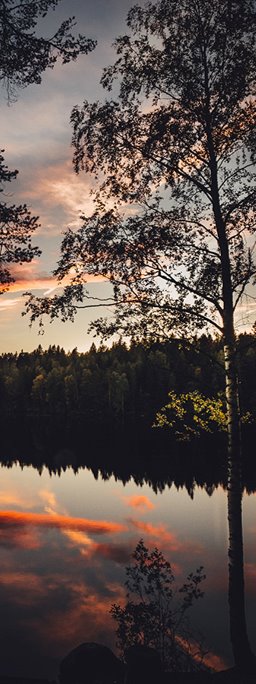 VALINTAPERUSTEET JATKO-OPINTOIHIN
Opiskelijavalinnat tehdään peruskoulun päättötodistuksen
   perusteella:
		Lukioon lukuaineiden keskiarvo
		Ammattiopistoon hakupisteet                        

 Erikoislukioihin ja joihinkin ammatillisiin perustutkintoihin
  lisäksi pääsy- tai soveltuvuuskoe ja/tai harrastuneisuus​

 Muutamiin ammatillisiin perustutkintoihin pelkkä pääsykoe ​
PERUSKOULUN PÄÄTTÖTODISTUKSEEN TULEVAT VALINNAISAINEIDEN NUMEROT​
käsityö, musiikki, kotitalous ja kuvataide
 taide- ja taitoaineiden kiintiössä valittuna  yksi numero
 muut valinnaiset –kiintiössä  kaksi numeroa
 jos ainetta ei valinnaisena  7. luokan numero

    8. luokan lyhytkurssista tulee päättötodistukseen suoritusmerkintä
    Huoltajan pyynnöstä voidaan A2- ja B2-kieli arvioida numeron sijaan merkinnällä
     “hyväksytty”.

 8. luokalta päättötodistukseen tulee historian numero 

​
​
JAKSOTUS JA SEN ​MERKITYS​ ARVOSANOIHIN
​
 Osa aineista päättyy ​
     kesken lukuvuoden:  RU, UEEV/EL/OR

 Maantietoa on vain ​syyslukukaudella ja  ​
    biologiaa kevätlukukaudella​
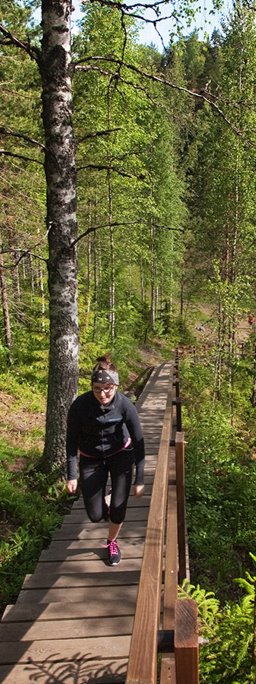 YHTEISHAKU
Perusopetuksen jälkeisen koulutuksen yhteishaussa voit hakea 
lukioon
ammatilliseen perustutkintoon
vaativan erityisen tuen perusteella järjestettävään ammatilliseen
    koulutukseen
tutkintoon valmentavaan koulutukseen (TUVA) 
työhön ja itsenäiseen elämään valmistavaan koulutukseen (TELMA)
kansanopistojen oppivelvollisille tarkoitetuille vapaan sivistystyön
    linjoille (Opistovuosi oppivelvollisille)
YHTEISHAKU
Hakuaika 20.2. – 19.3.2024
  Haku tehdään sähköisenä osoitteessa opintopolku.fi
  Oppilas voi hakea jopa 7 eri hakukohteeseen, mutta saa vain yhden opiskelupaikan.​  

  Hakutoivejärjestys sitova!
  Hakukohteiden määrä oppilaskohtainen
  Hakemukselle ei merkitä arvosanoja
  Hakemuksen lähettämisen jälkeen hakija ja huoltajat saavat viestin osoitteesta
   noreply@opintopolku.fi : Opintopolku: hakemuksesi on vastaanotettu




​
YHTEISHAUN TULOKSET
Tulokset julkaistaan aikaisintaan 13.6.2024
OPH lähettää sähköisen tuloskirjeen hakijoille
Hyväksytyille hakijoille tulee lisäksi erillinen viesti, jossa on linkki paikan vastaanottamiseen

Myös oppilaitokset yleensä lähettävät oman viestin, jossa on ohjeet miten heille ilmoitetaan paikan vastaanottamisesta

Opiskelupaikan vastaanottaminen viim. 27.6.2024
Varasijat voimassa 16.8. saakka
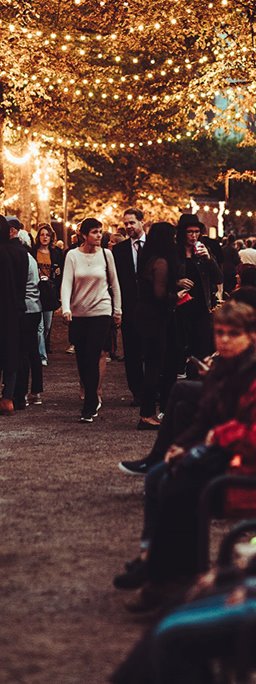 YHTEISHAKU TAPIKSESSA
Harjoitellaan hakemista ennen joulua demolomakkeella, joka  
     löytyy opintopolku.fi –etusivulta

Ennen talvilomaa oppilaille jaetaan Yhteishakusuunnitelma kotona täytettäväksi ja huoltajien allekirjoitettavaksi
Yhteishaku tehdään koulussa viikolla 9 yhteishakusuunnitelman mukaisesti
Haun saa tehdä myös kotona

Yhteishausta tulee lisätietoa wilmassa.
AMMATILLINEN KOULUTUS
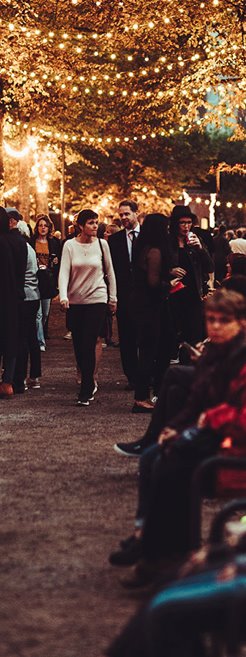 Opiskelijat valitaan pisteiden perusteella
Pisteitä päättötodistuksesta saa 
 kaikkien aineiden keskiarvosta
 kolmen parhaan taide- ja taitoaineen numeron
  keskiarvosta
Ensimmäisestä hakutoiveesta saa kaksi lisäpistettä
Pisteitä saa myös mahdollisesta pääsy- tai soveltuvuuskokeesta
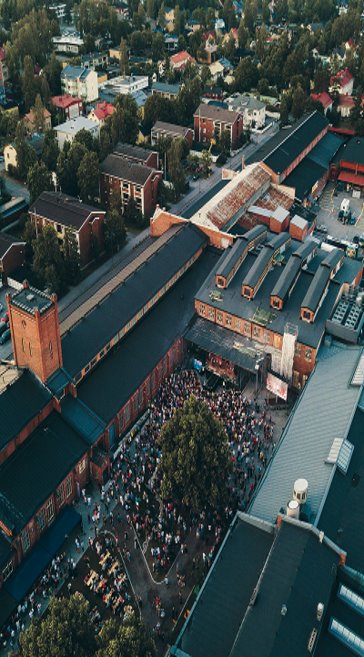 VALINTA PELKÄN PÄÄSY- TAI SOVELTUVUUSKOKEEN PERUSTEELLA
Oppilaitoksessa voidaan päättää käytetäänkö tätä valintaa 
Kullakin oppilaitoksella omat valintakokeet
taideteollisuusala
     media-ala ja kuvallinen ilmaisu
     tanssiala
     musiikkiala
     sirkusala
     lentokoneasennus
     sosiaali- ja terveysalan pt. ensihoidon osaamisala
HAKIJAN TERVEYDENTILA
Hakijoilta kysytään hakemuksella, täyttävätkö he opinnoissa edellytettävät terveydelliset vaatimukset, jos hakee seuraaville aloille:

Hammastekniikan pt		Kasvatus- ja ohjausalan pt
Lentokoneasennuksen pt		Logistiikan pt
Liikunnanohjauksen pt 		Lääkealan pt                              
Merenkulkualan pt
Metsäalan pt, metsäkoneenkuljetuksen osaamisala
Rakennusalan pt, maarakennuskoneenkuljetuksen osaamisala
Sosiaali- ja terveysalan pt    
Turvallisuusalan pt
Välinehuoltoalan pt
           			                      			                   https://opintopolku.fi/konfo/fi/sivu/hakijan-terveys-ja-toimintakyky
HARKINTAAN PERUSTUVA VALINTA
Voi tulla valituksi pistemäärästä riippumatta​
 enintään 30 % kullekin alalle valituista​ 
 Jos hakijalla on yksilöllistetty AI ja MA, hän on pelkästään mukana tässä valinnassa.
 Muita perusteita ovat opiskelijan henkilöön liittyvät syyt: oppimisvaikeudet,
   sosiaaliset syyt, koulutodistusten vertailuvaikeudet, riittämätön kielitaito​
 Sähköisen haun lisäksi lähetettävä ammattiopistolle selvitykset syistä, joihin
   vetoaa​
 Hyriassa järjestetään oppimisvalmiuskoe huhtikuussa 
​ Voi hakea mihin tutkintoon tahansa
HYRIA
https://www.hyria.fi/hyriavirtuaalisesti
LUKIO
Peruskoulun päättötodistuksen lukuaineiden keskiarvo oltava vähintään 7,0
Vaatii hyvää opiskelumotivaatiota, sinnikkyyttä ja halua tehdä töitä
Hyvinkään lukion keskiarvorajat v.2023 yhteishaussa: yleislinja 7,83 ja luonnontiedelinja 8,50
Erikoislukioihin omat pääsyvaatimukset
Tutustumiset Hyvinkään lukioon:
14.12. rehtorit esittelevät lukiota Tapainlinnassa
18.1. oppilaiden tutustuminen Kipinään + vanhempainilta


 14.12. Riihimäen lukiossa ysien päivä + vanhempainilta 
tammikuussa Jokelan lukion avoimet ovet
TUVA
Hyvinkäällä kaksi Tuvaa: kaupungin ja Hyrian
Haku yhteishaussa
Kestää korkeintaan yhden lukuvuoden
Tavoitteena:
nostaa päättötodistuksen numeroita
löytää mieluisa jatko-opiskelupaikka
VALINTOJEN TUEKSI
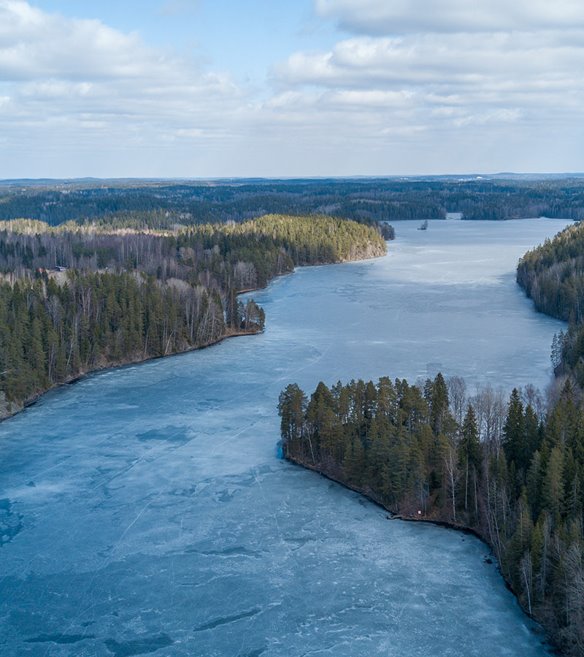 OPOn yksilöohjaukset
Vanhempaintapaamiset tarvittaessa koululla tai 
    Teamsissa 
Tutustumiset oppilaitoksiin 
Hyvinkään ulkopuolelle itsenäisesti tehtävistä 
    tutustumisista huoltaja laittaa tiedon 
    luokanvalvojalle
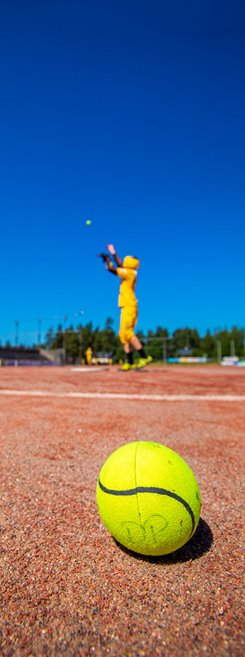 LUOKKIEN KOKOONTUMISET
9A Merja Bergman          Delta
9B Marjo Vatsia                201
9C Minna Hyttinen           MU
9D Pia Hupli-Laine           235
9E Konsta Mönkkönen    Säde
9F Saara Pullinen              226
9G Anu Kaplas                   230
KIITOS!